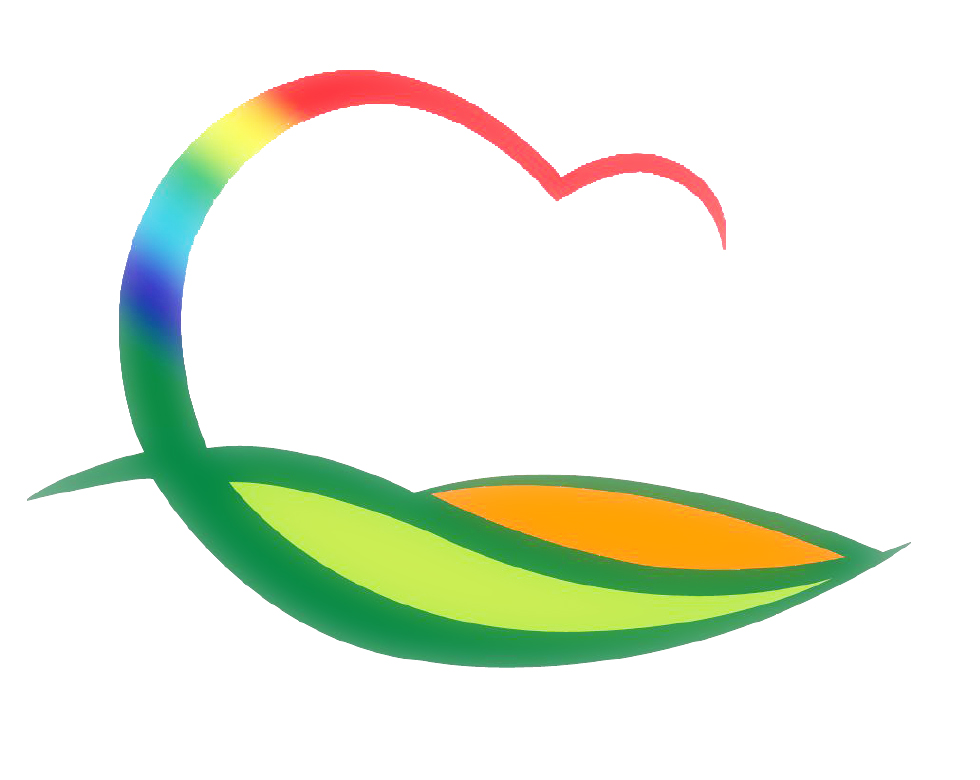 도 시 건 축 과
3-1. 자전거이용 활성화 기본계획 수립
53백만원 / 용역 준공
3-2. 지역별관심사업 추진
20백만원
물한2리 마을 가꾸기 사업 교부결정
3-3. 도시재생뉴딜사업 광역선정 발표 평가
8. 7(금) / 충북연구원 / 공모사업 : 우리동네 살리기
6명(발표자-강병규 사무국장, 군 농산업건설국장 외 4명]